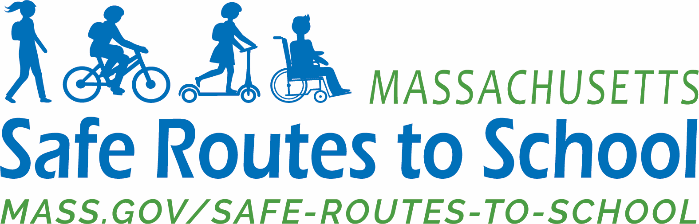 Safe Routes Trivia
AN INTERACTIVE SAFETY REVIEW GAME
[Speaker Notes: Please refer to the User Guide for a more detailed list of tips/tricks/and directions! Other notes about specific answers will be this “Notes” section of the PowerPoint game]
Signs, Lines, and Signals
Pedestrian Safety
Bike Safety
Let’s Talk Numbers
Fun Facts
200
200
200
200
200
400
400
400
400
400
600
600
600
600
600
800
800
800
800
800
1000
1000
1000
1000
1000
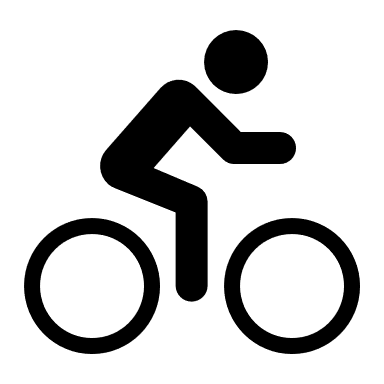 Column 1: Signs and lines and signals
How many sides does a STOP sign have?A) ThreeB) Four C) EightD) Ten
ANSWER
200
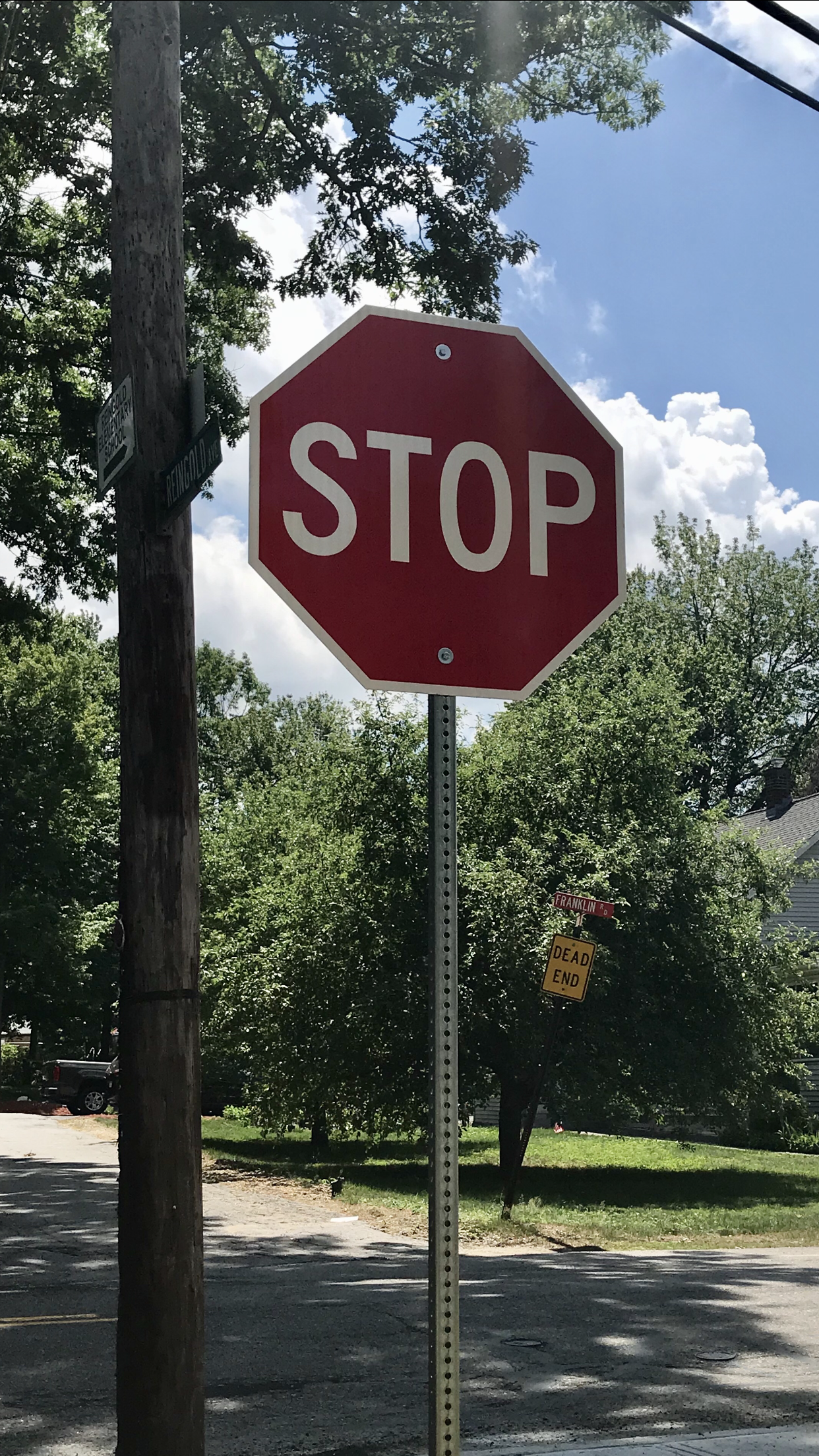 C) Eight
HOME
Which style(s) of crosswalk(s) do you see in the picture?A) LadderB) ZebraC) BothD) Neither
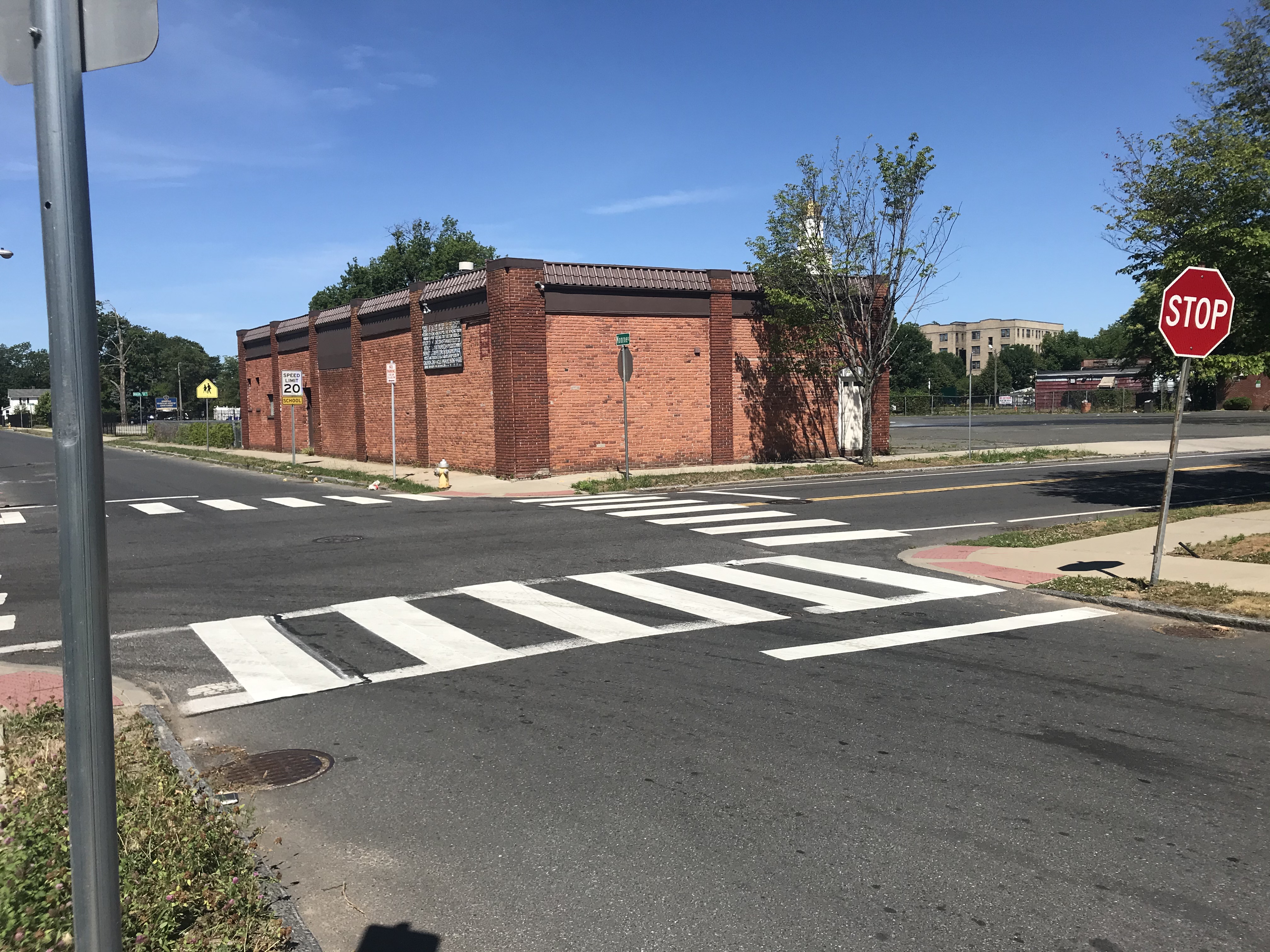 ANSWER
400
C) Both Ladder and Zebra
HOME
You’re in the middle of the crosswalk when the signal changes from a walker to a flashing hand…what do you do?
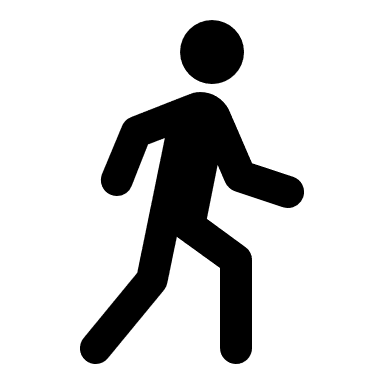 ANSWER
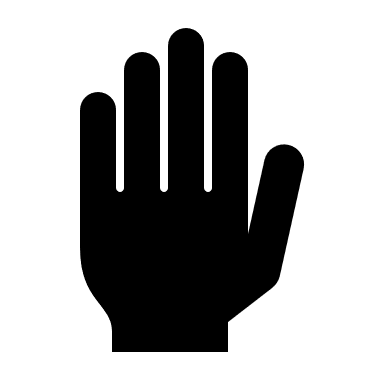 600
Keep walking to the other side
HOME
[Speaker Notes: Don’t turn around and walk back! This is simply a warning to say that if you are not already in the crosswalk, please don’t go. If you are in the crosswalk, continue walking.]
If green means go and red means stop, what should you do if you are riding your bike and the light turns yellow?
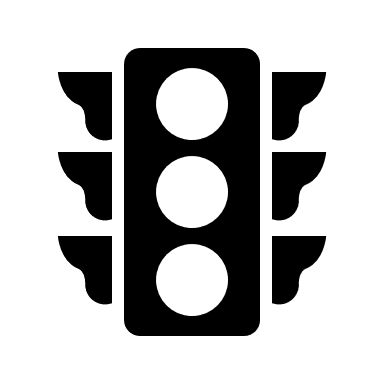 ANSWER
800
STOP
HOME
[Speaker Notes: Bikes don’t travel as fast as cars. Since the yellow light is about 4 seconds long, the bike would not make it through the intersection in time.]
Match the letter with each hand signal for biking (left, right, stop)
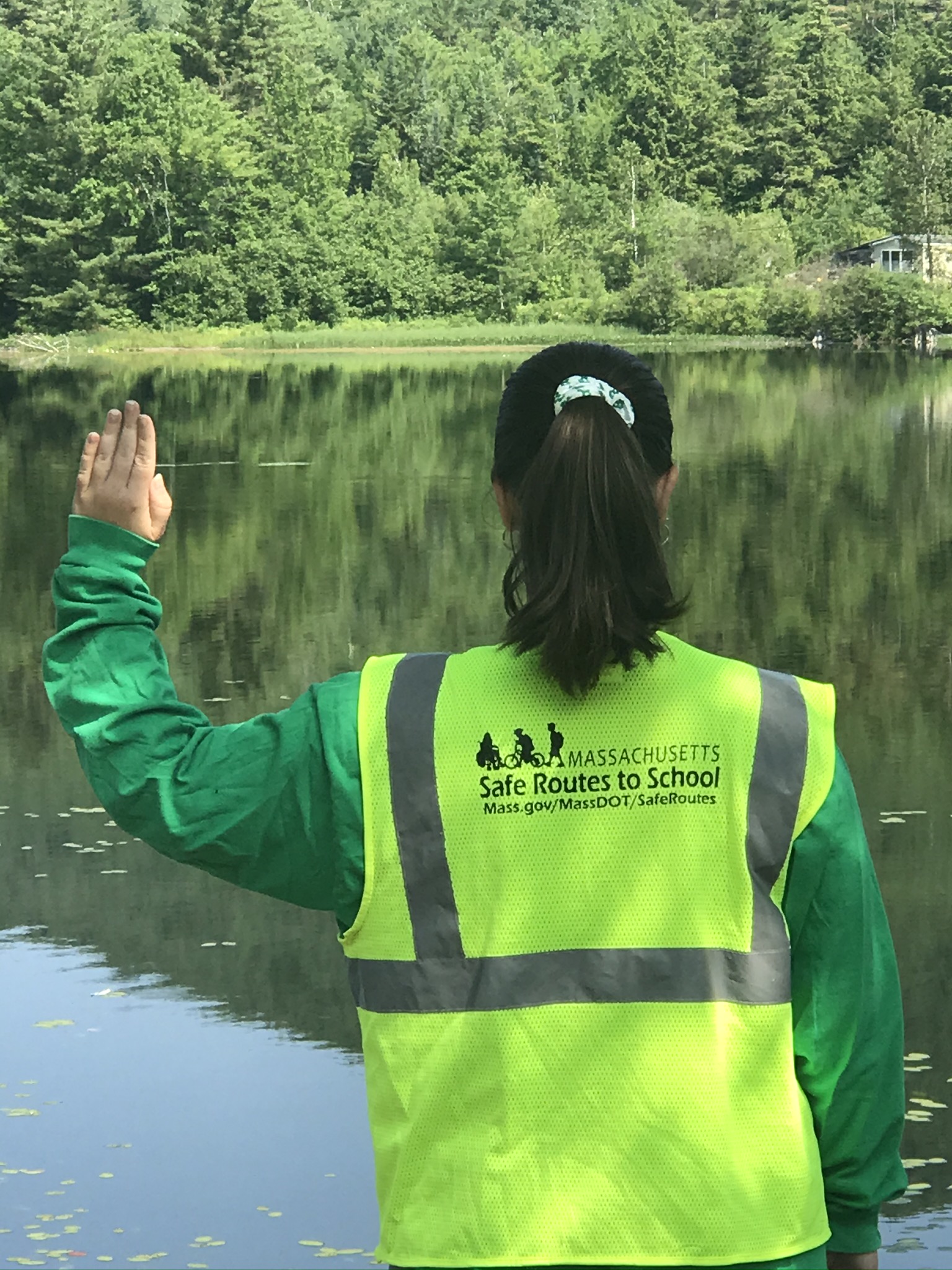 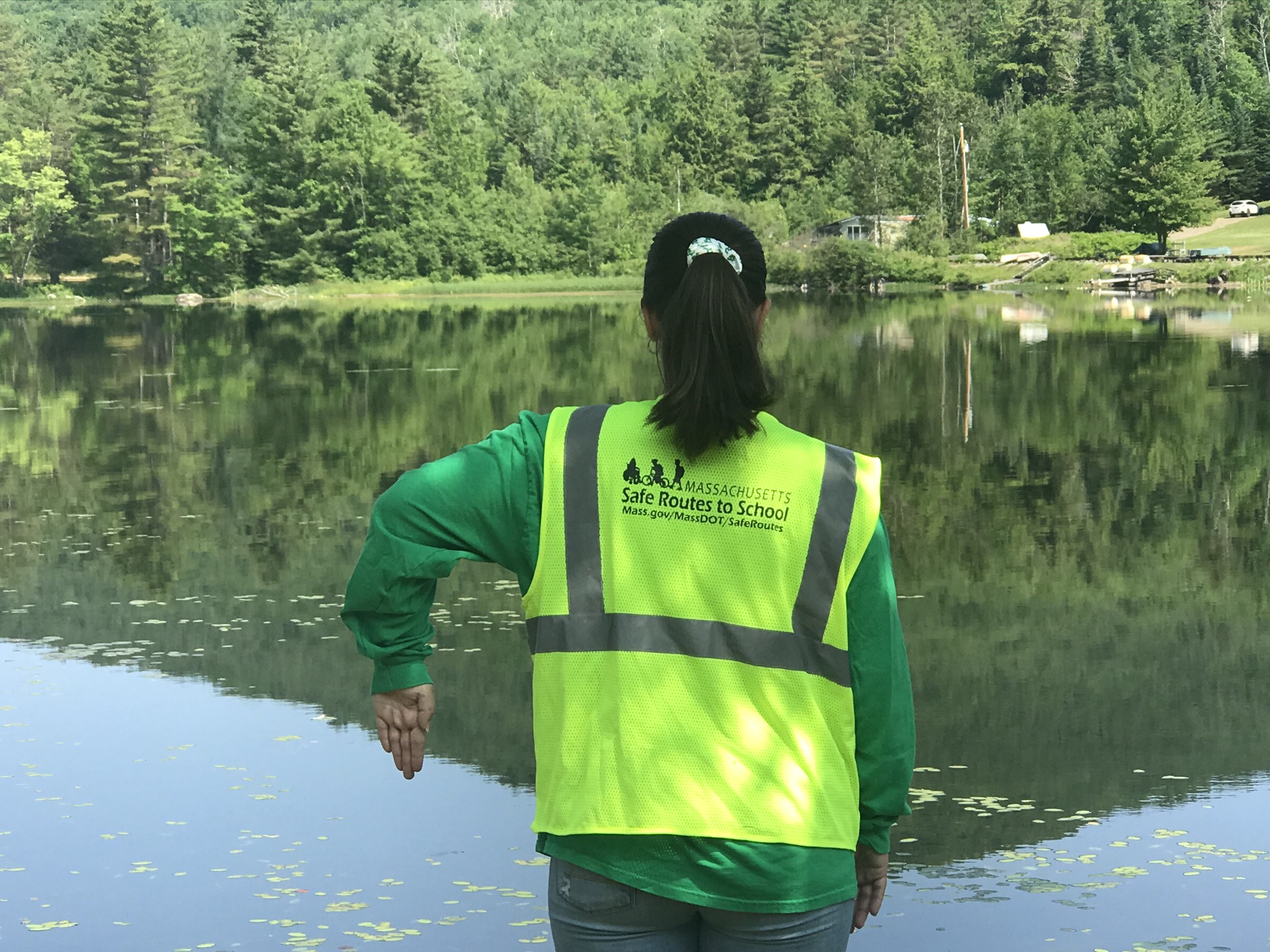 ANSWER
A
C
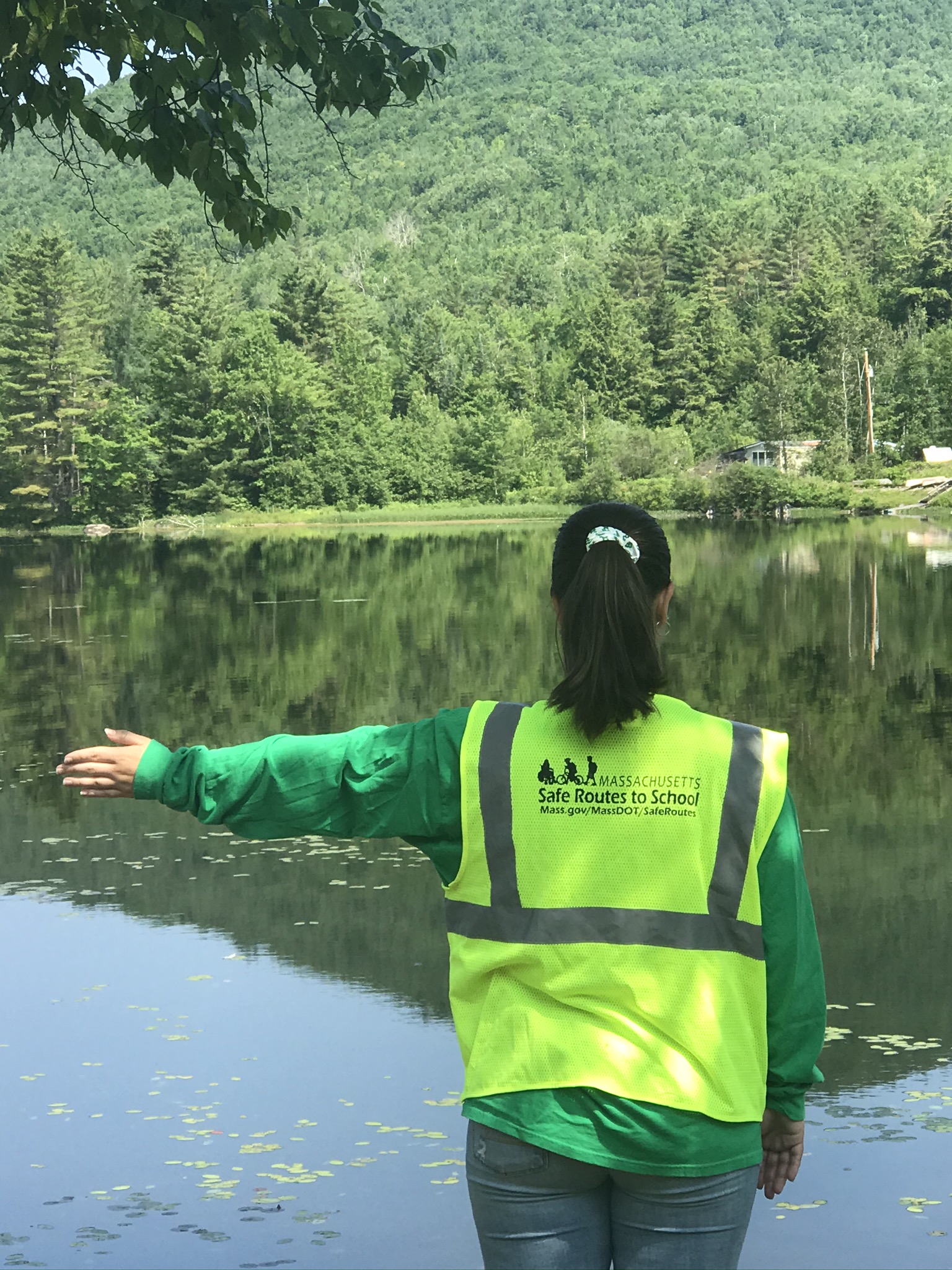 B
1000
A
B
C
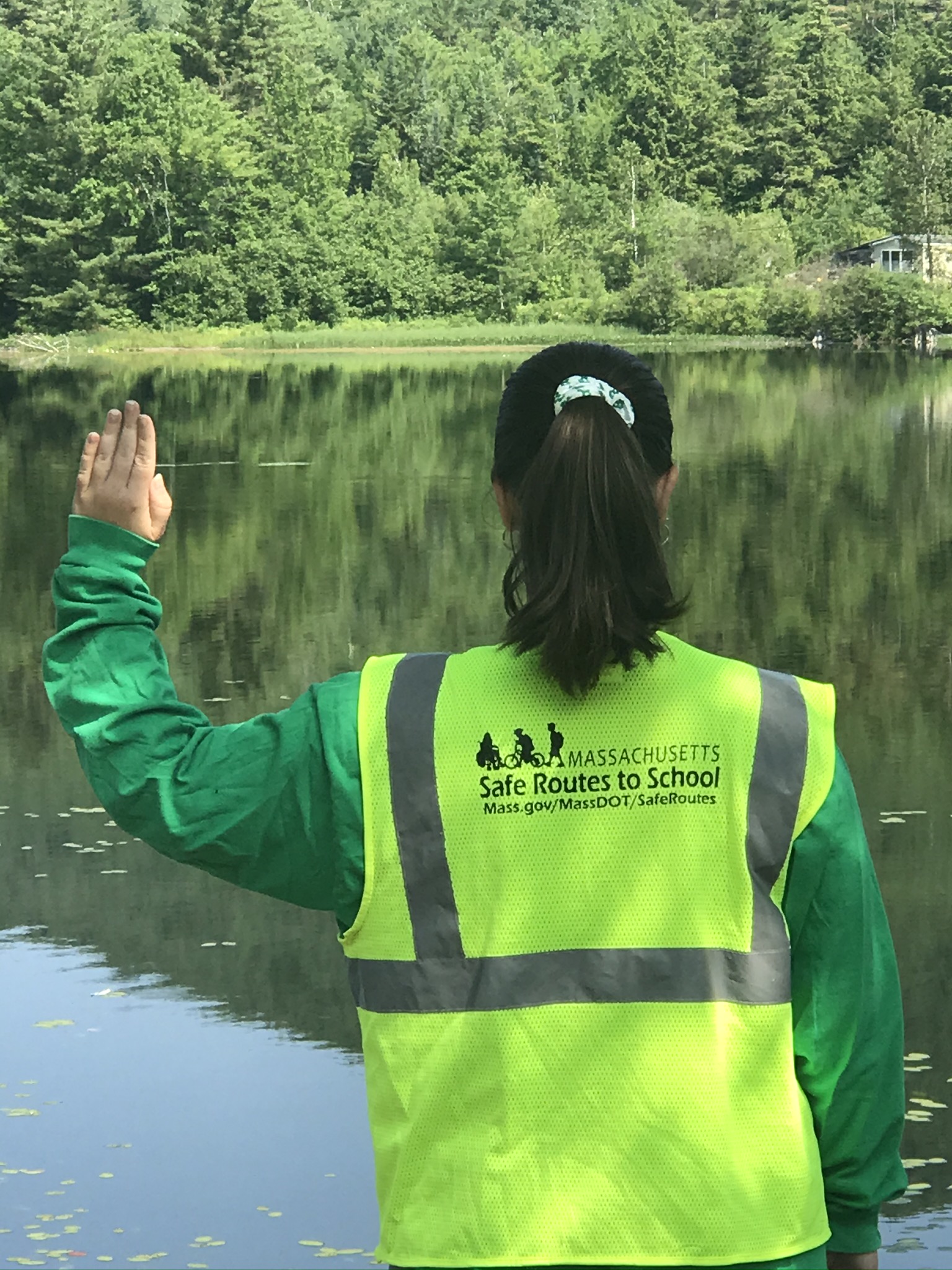 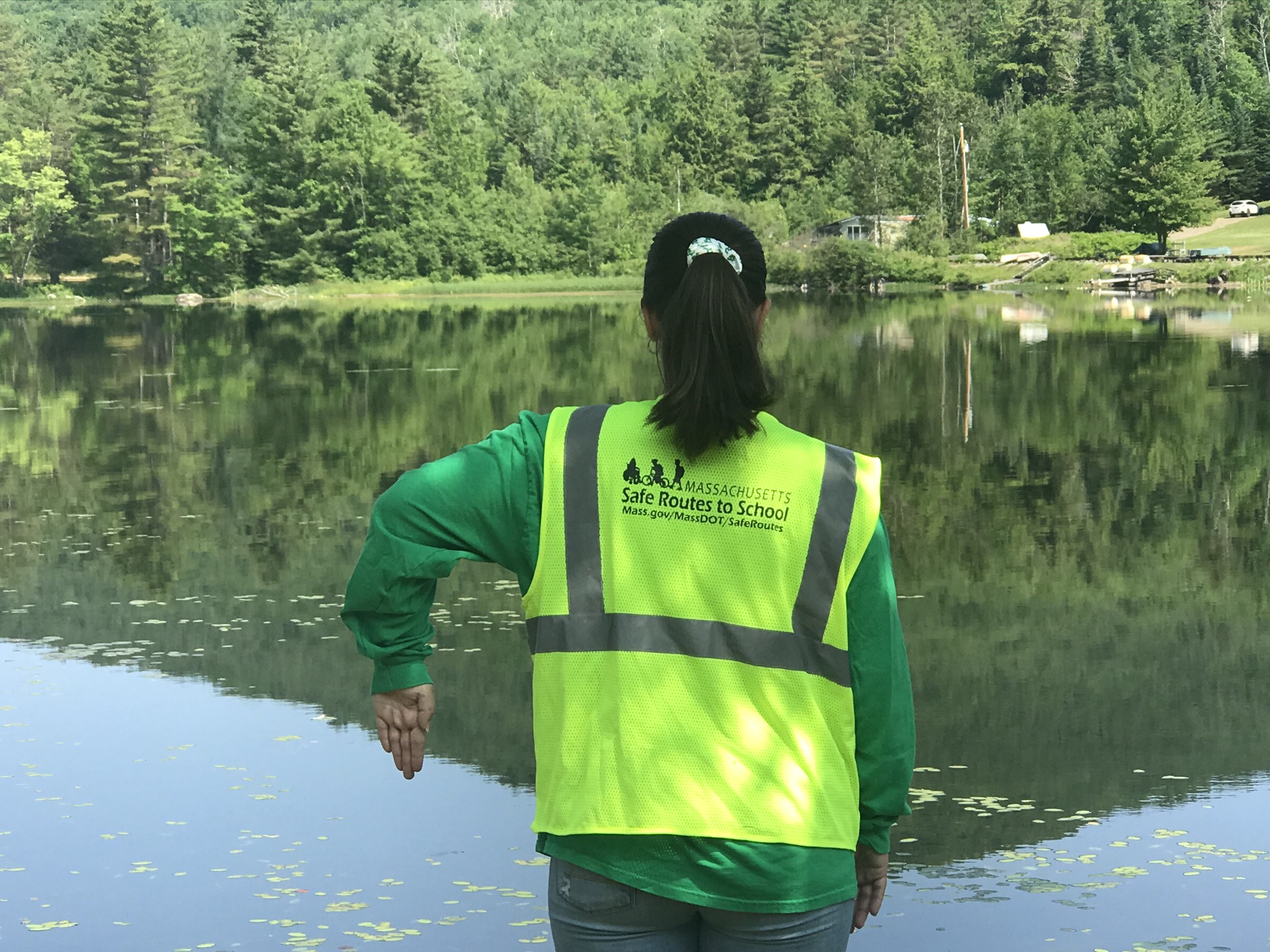 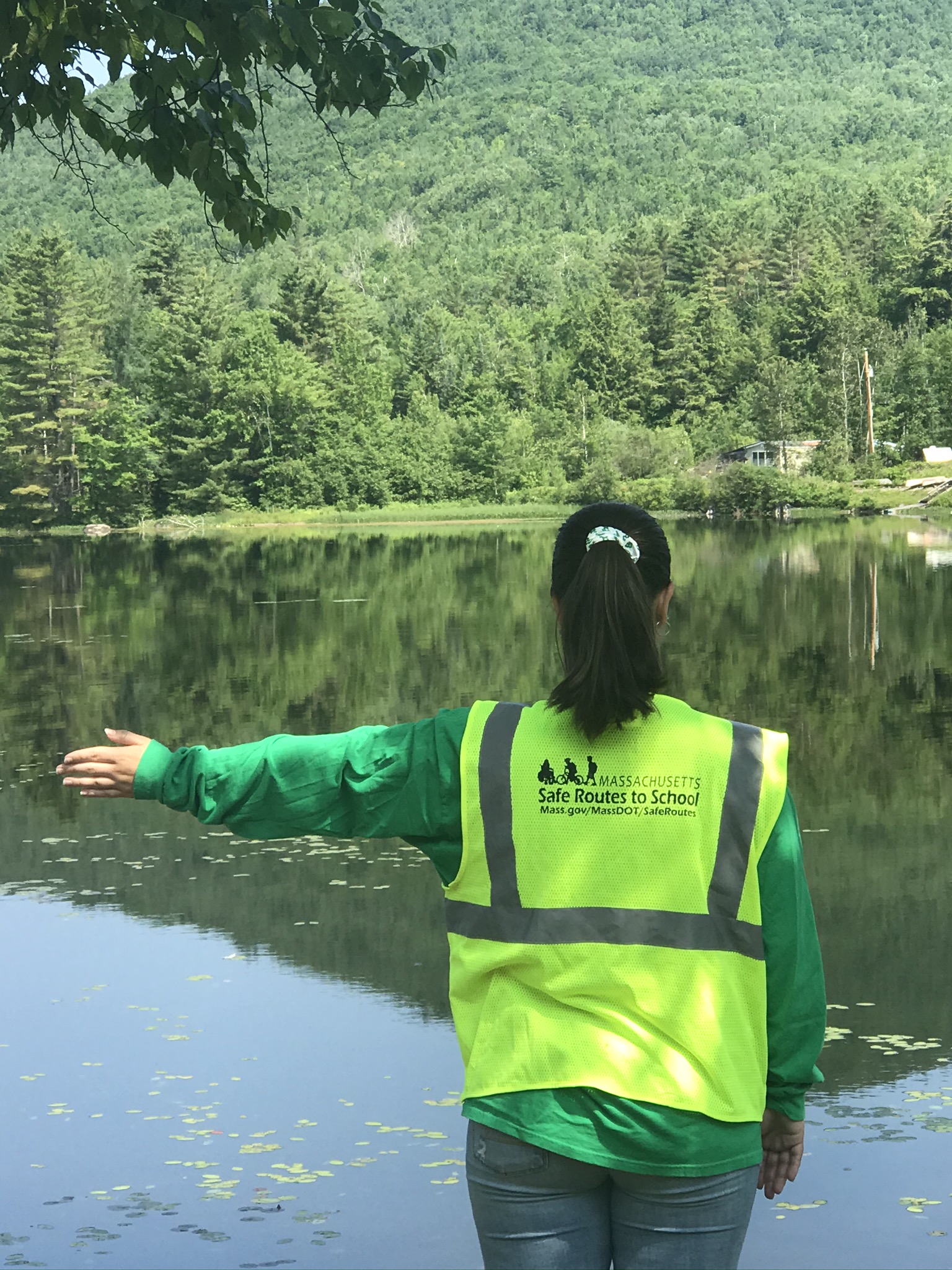 LEFT
RIGHT
STOP
HOME
Column 2: Pedestrian safety
TRUE/FALSE: It is safe to wear headphones while walking
ANSWER
200
FALSE
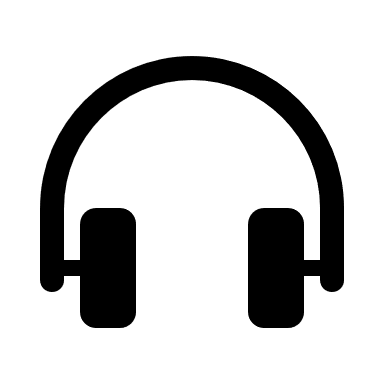 HOME
When you are in a parking lot, on a sidewalk, or crossing the street, should you be walking or running?
ANSWER
400
[Speaker Notes: It’s called a SideWALK and CrossWALK]
Walking
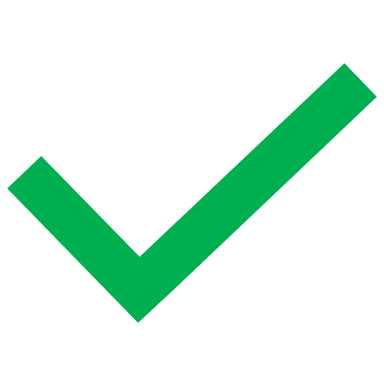 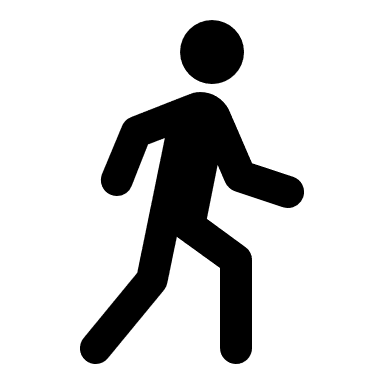 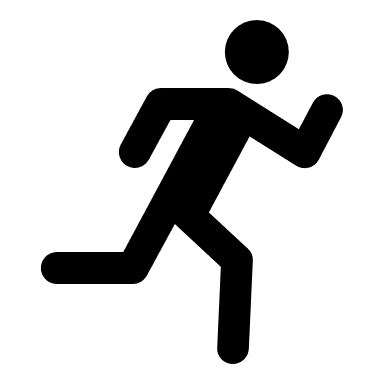 HOME
What should you do if you drop something while crossing the street?
ANSWER
600
Leave it and wait until it’s safe to go back for it
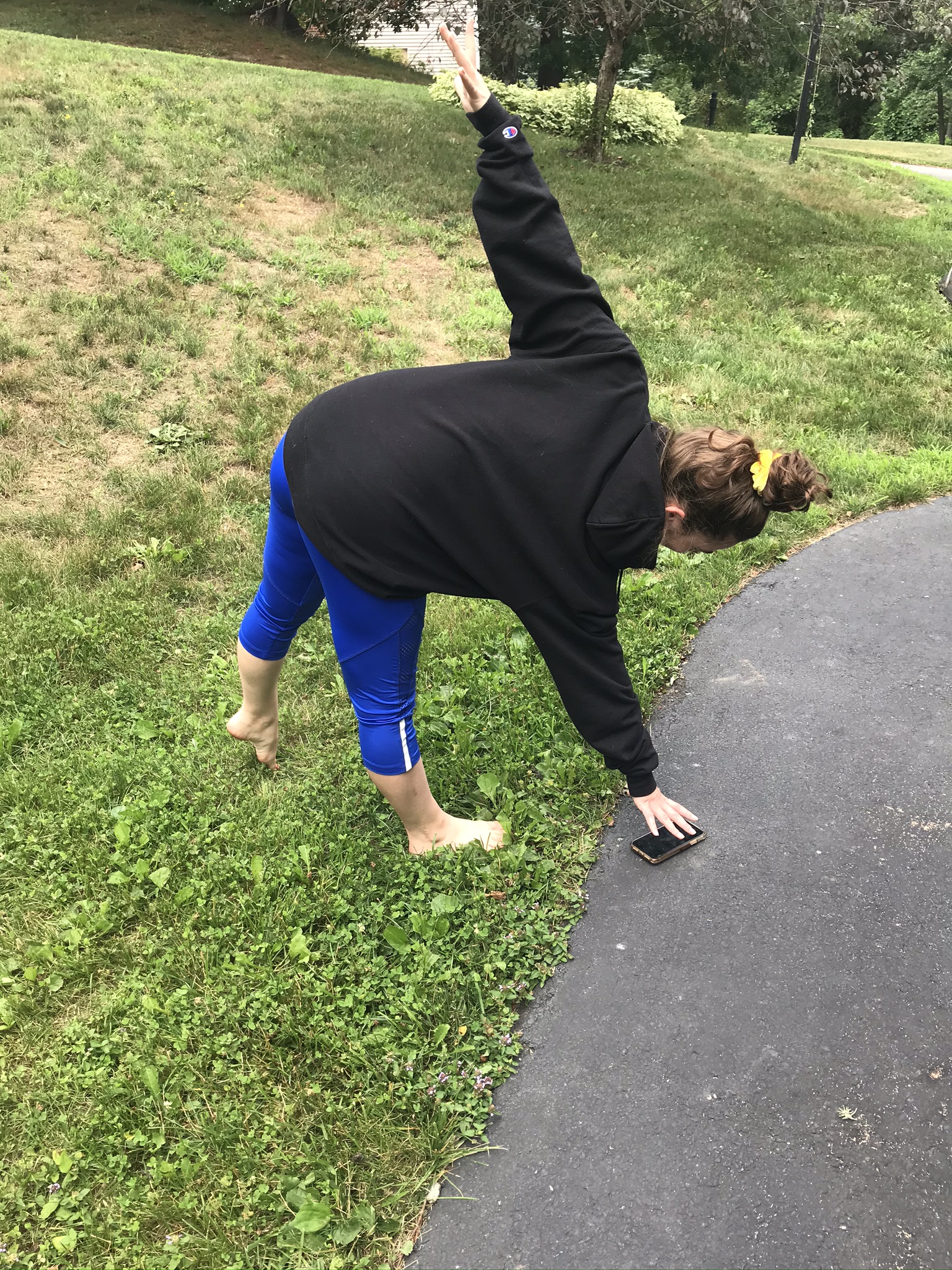 HOME
[Speaker Notes: Acceptable answers include telling an adult. Also mention that if a student does go back for it, they need to look left, right, and all around, wait for the cars to stop, and then make the star move (above) to help make themselves stay visible when bending down.]
Before you cross the street, which way should you look?A) LeftB) RightC) Left and RightD) Left, Right, and All Around
ANSWER
800
D) Left, Right, and All Around
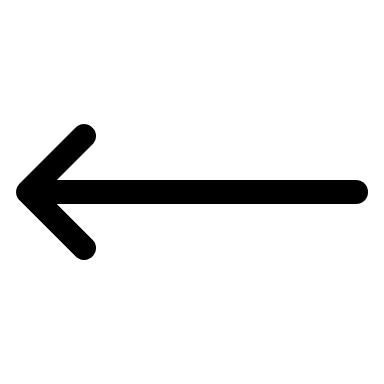 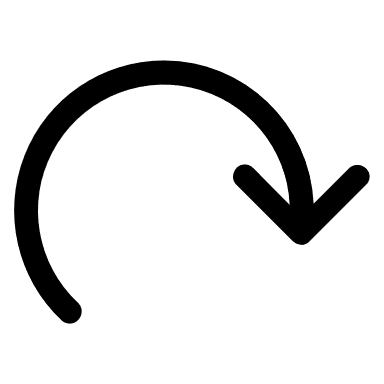 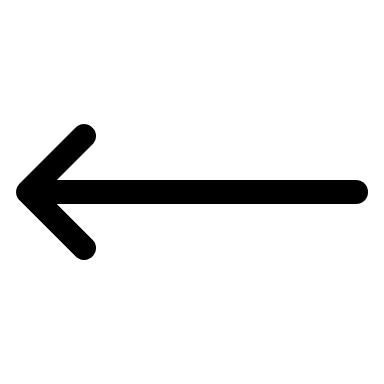 HOME
If there is no sidewalk, which side of the road should you walk on?
ANSWER
1000
On the left, facing traffic
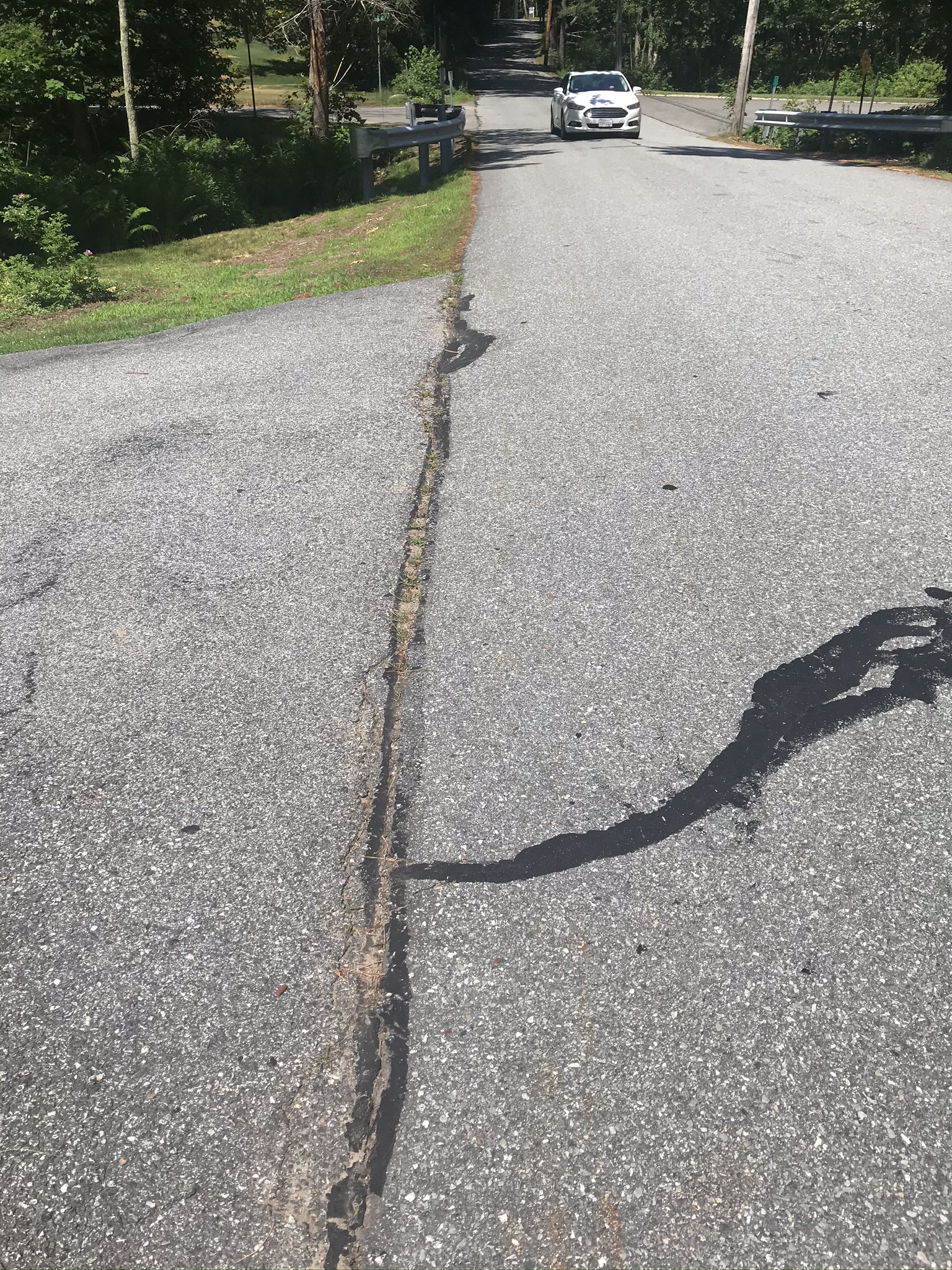 HOME
Column 3: Bike safety
When riding a bike, do you need to stop at STOP signs?
ANSWER
200
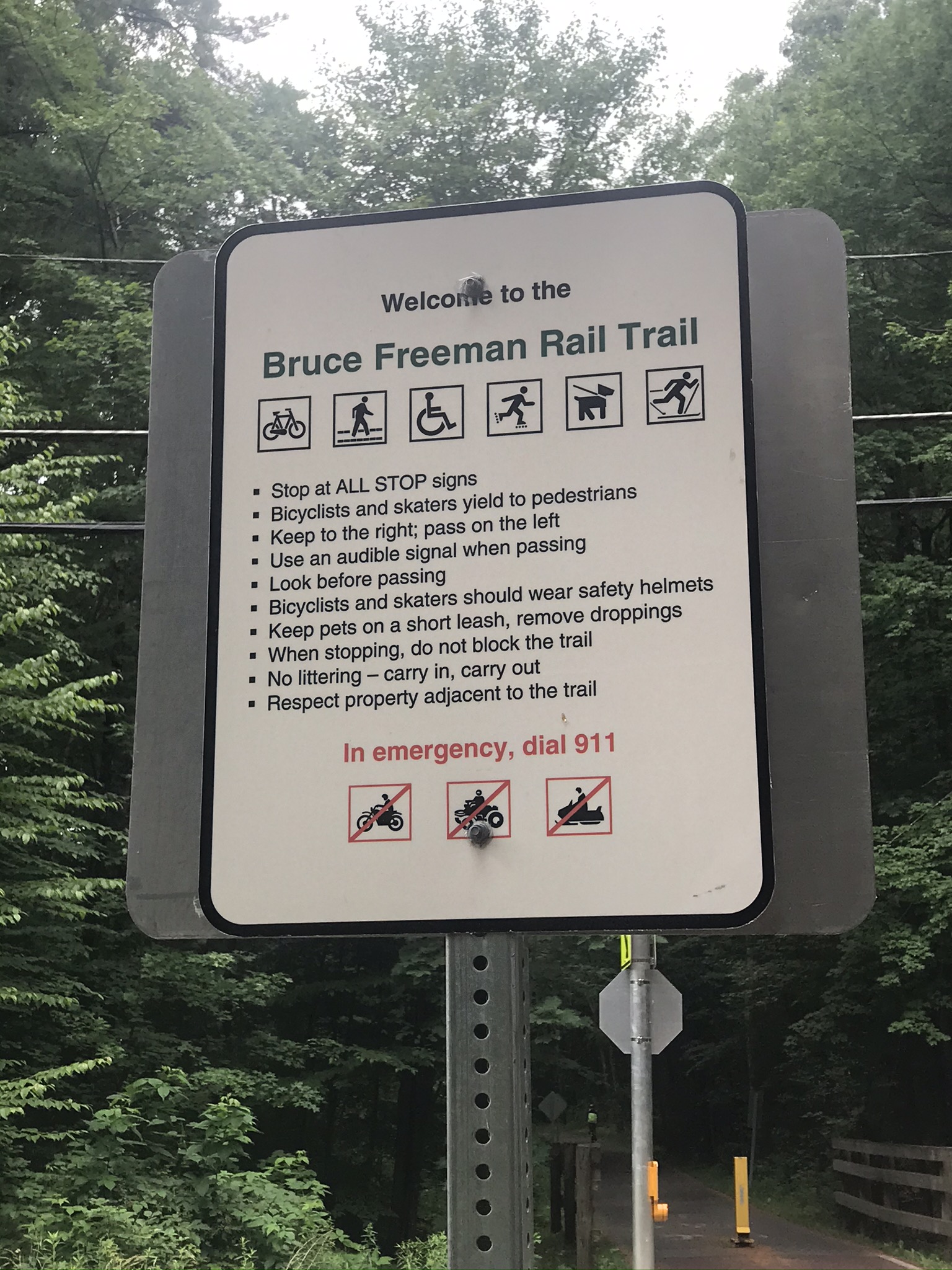 YES
HOME
[Speaker Notes: A bike is considered a slow moving vehicle, so cyclists need to obey the same rules as cars.]
TRUE or FALSE: It is the law in Massachusetts that anyone under the age of 16 must wear a helmet when on wheels (bicycle, scooter, skateboard, etc.).
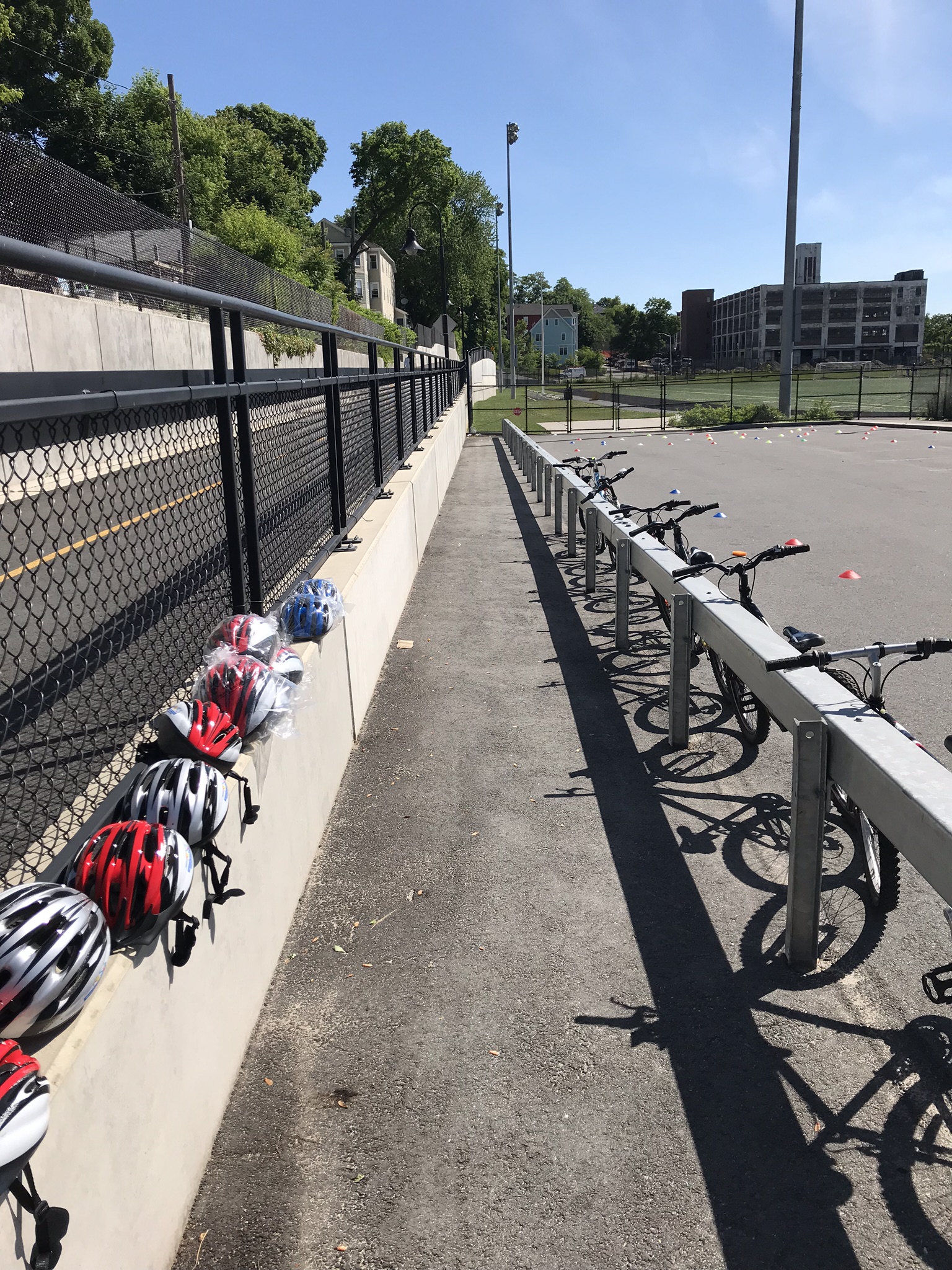 ANSWER
400
TRUE
HOME
What type of shoes should you wear when riding a bicycle?
ANSWER
600
Closed toed shoes
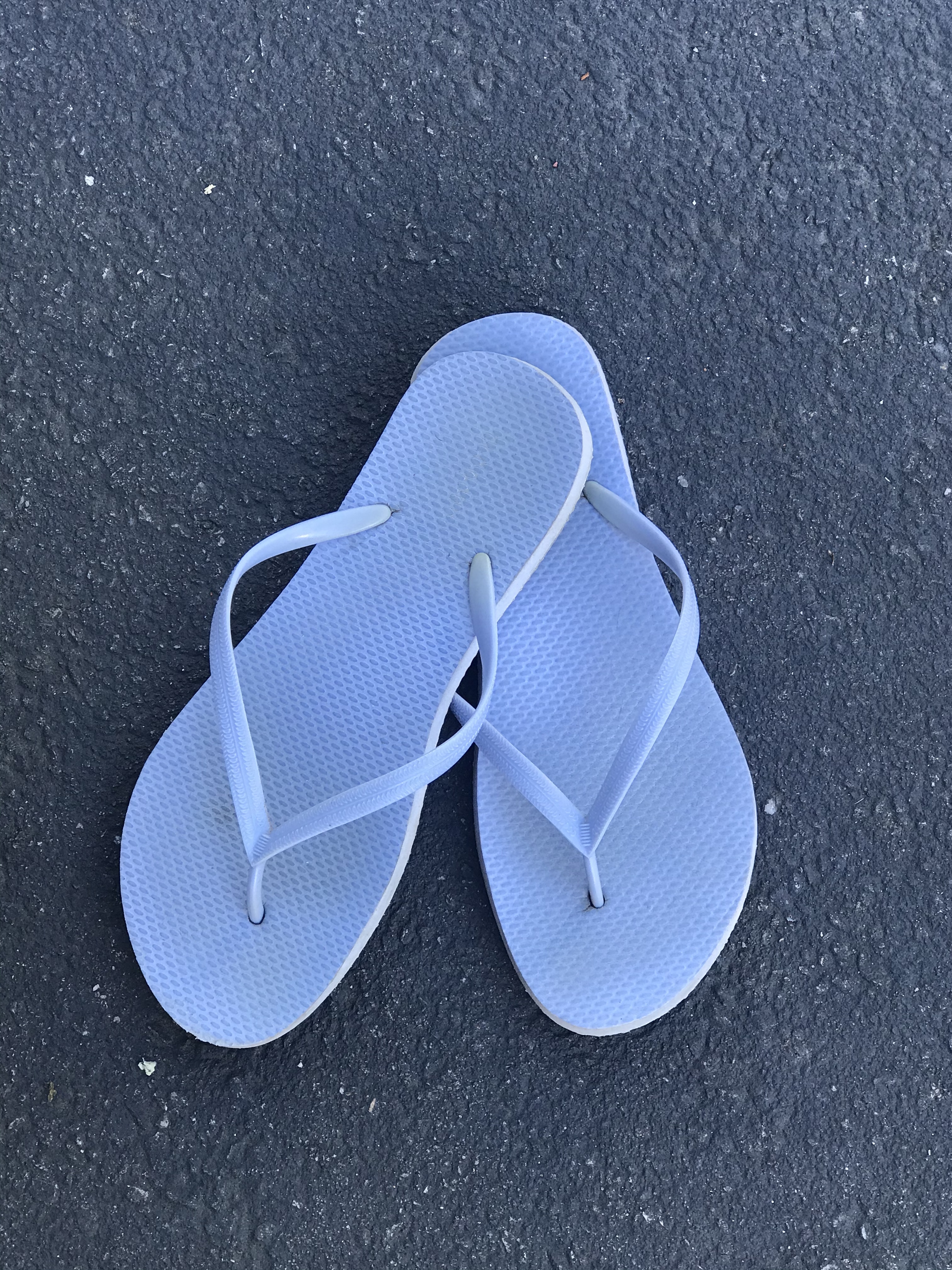 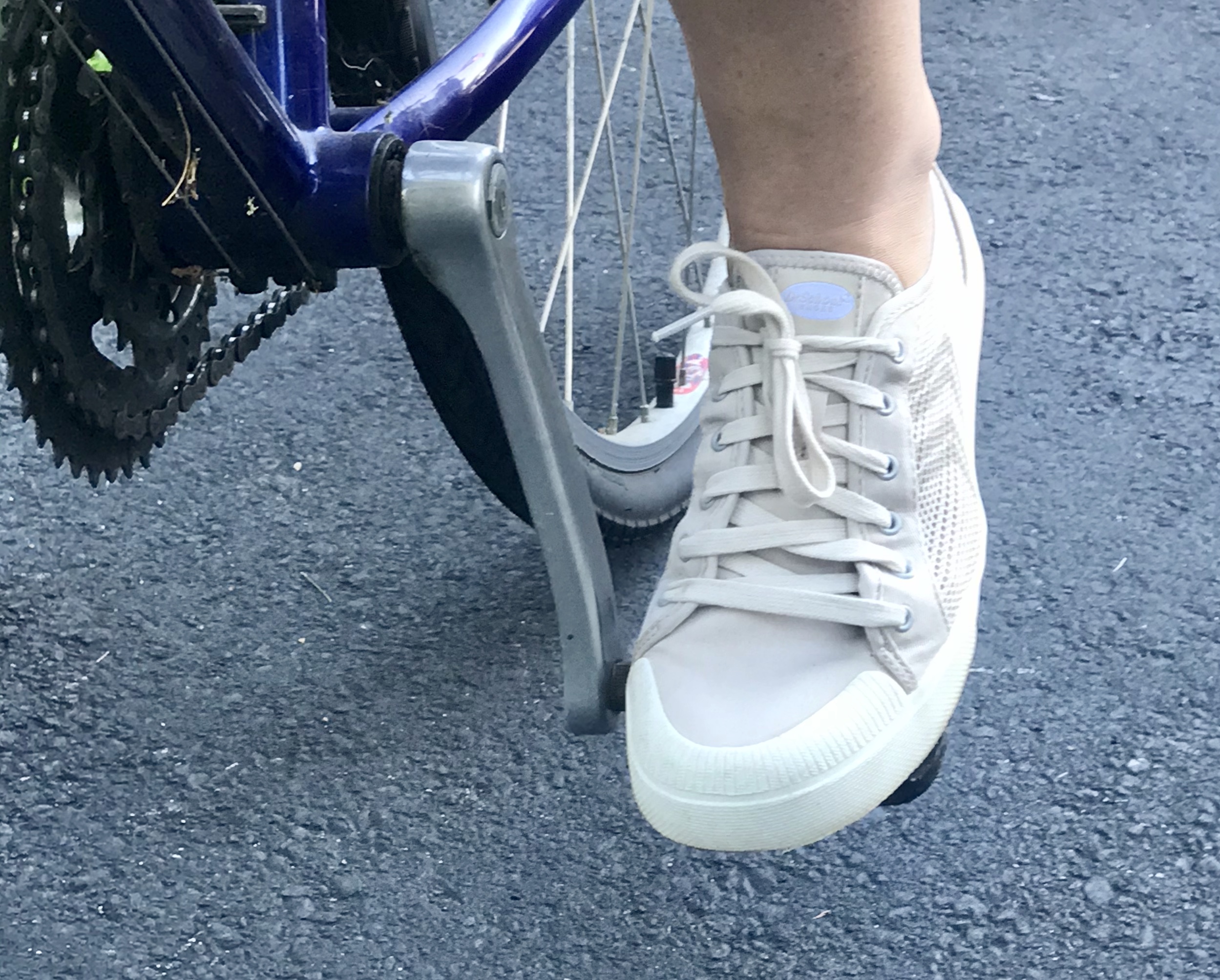 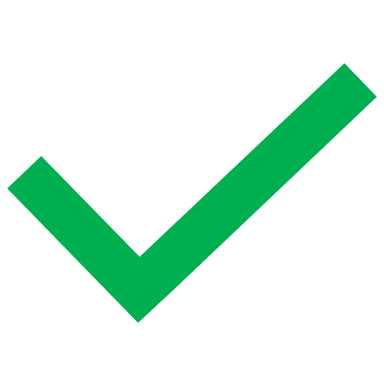 HOME
On which side of the road should you be riding your bicycle in the United States?
ANSWER
800
On the right, with traffic
HOME
If you are riding your bike at night, what two types of lights do you need and where do they go?
ANSWER
1000
1. White light in the front2. Red light/reflector in the back
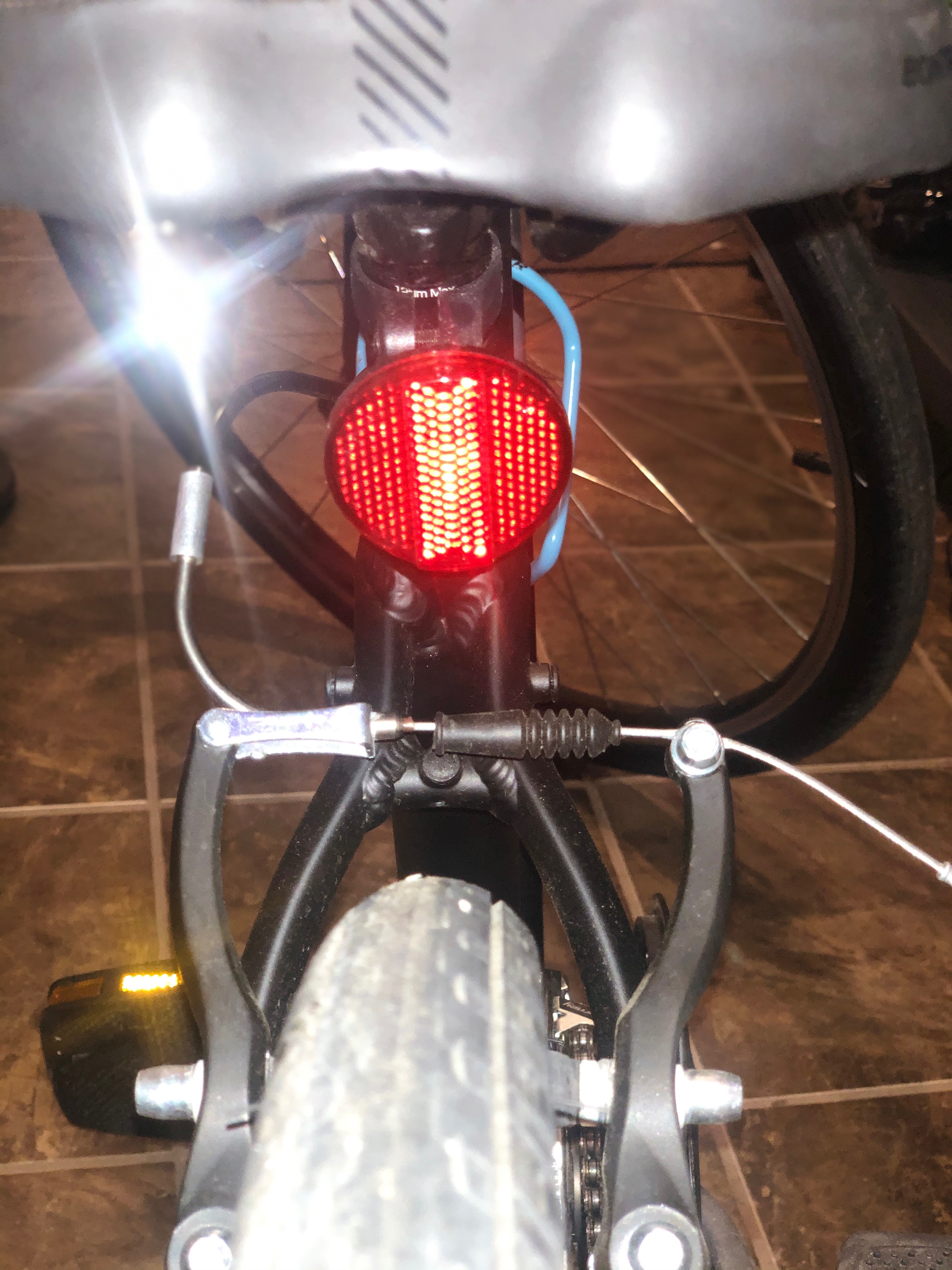 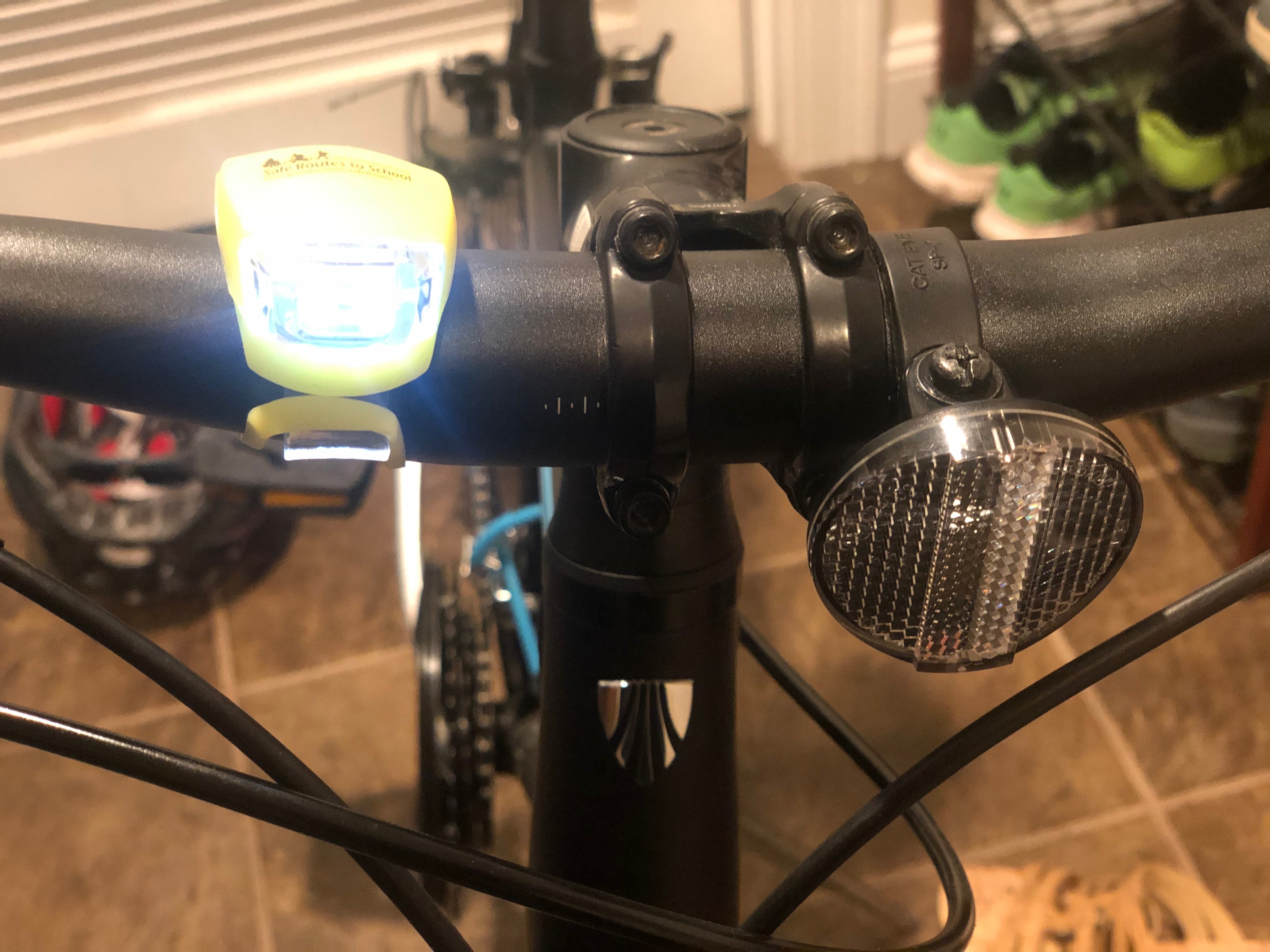 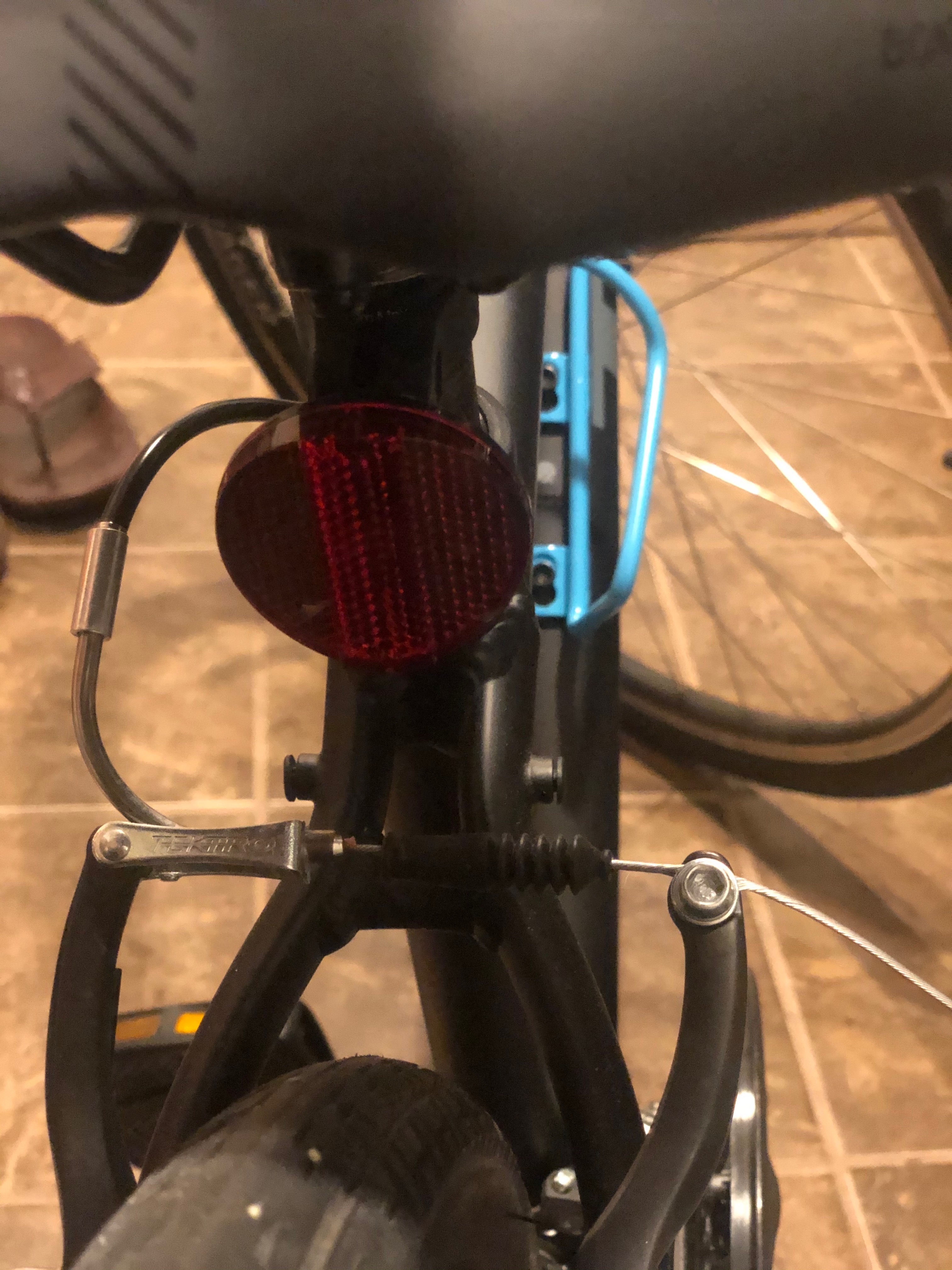 HOME
[Speaker Notes: The picture on the right is just from a flash (it shows how a reflector works with car headlights).]
Column 4: let’s talk numbers
What is the speed limit in school zones?A) 5 mphB) 10 mph C) 15 mphD) 20 mph
ANSWER
200
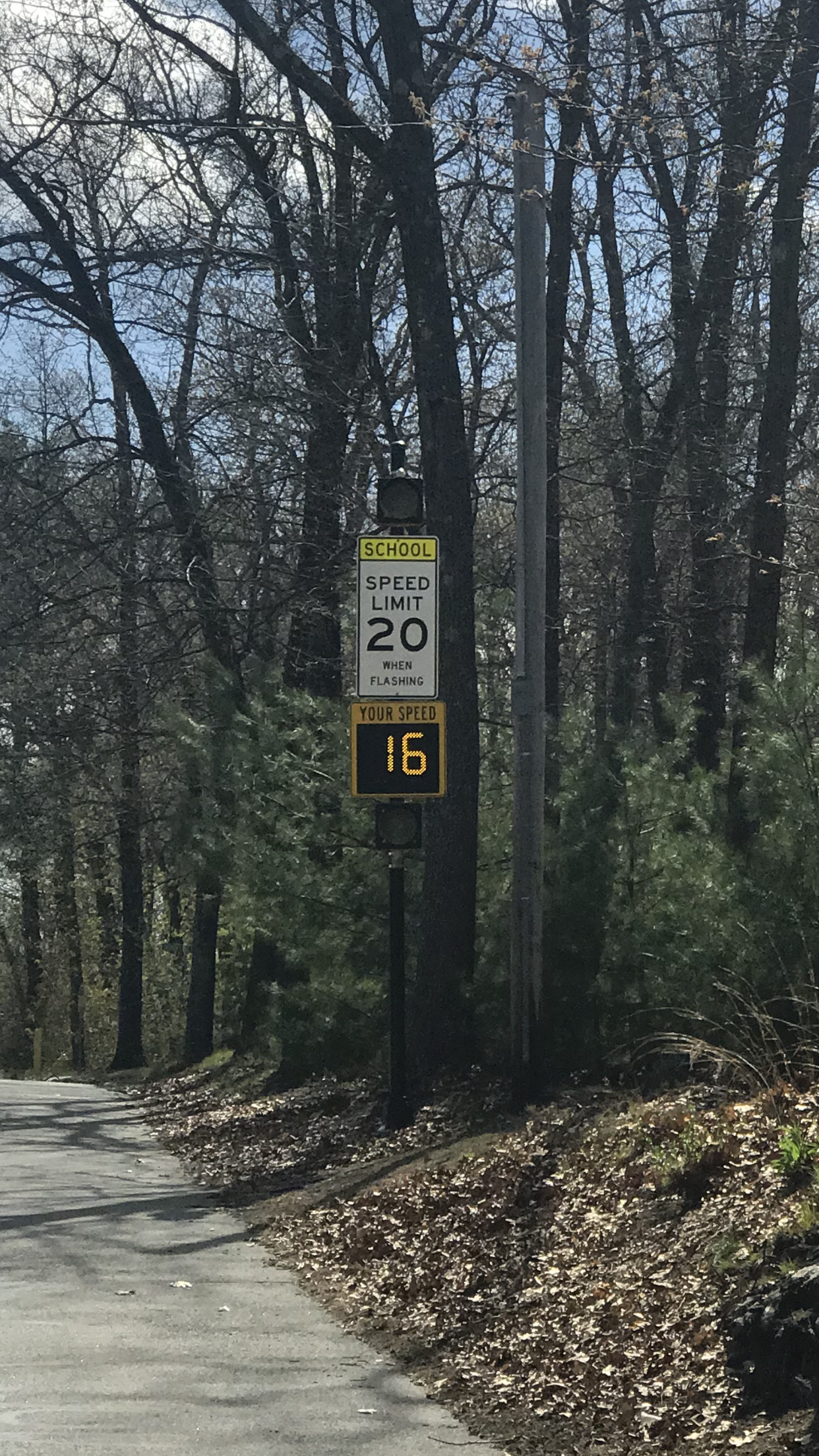 D) 20 mph
HOME
What is the minimal amount of physical activity should you get every day?A) 10 minutesB) 60 minutesC) 90 minutes
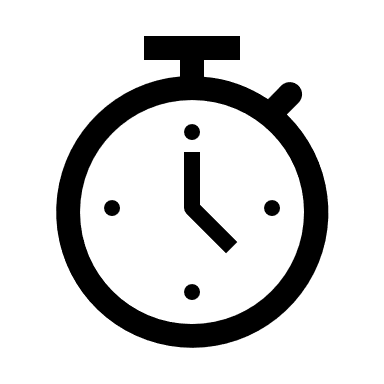 ANSWER
400
B) 60 minutes
HOME
After how many years does your helmet expire?A) 2 yearsB) 5 yearsC) 10 years
ANSWER
600
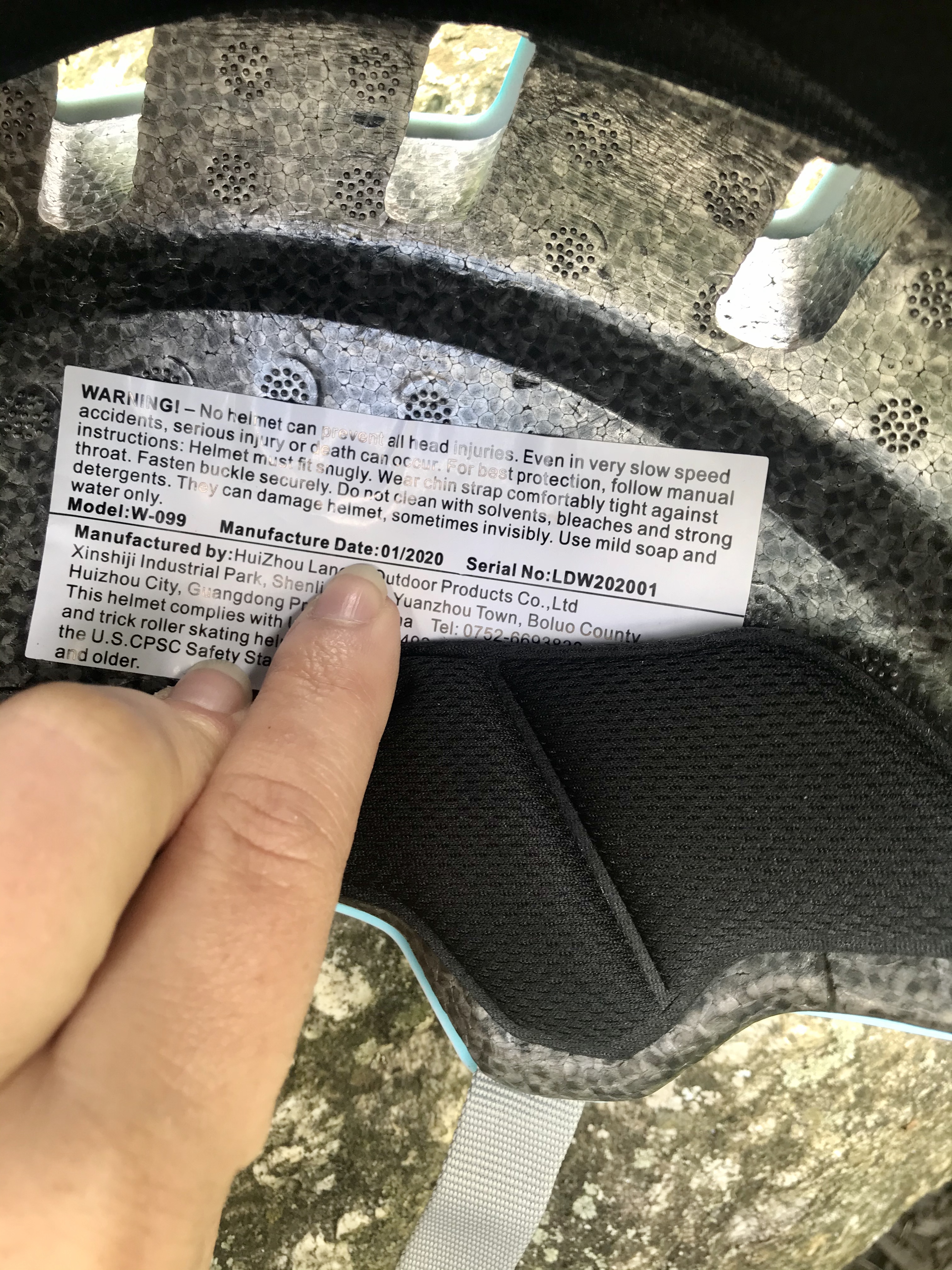 B) 5 years
HOME
[Speaker Notes: You can find the manufacture date on the inside of the helmet. The helmet will expire 5 years after that date!]
What is the average walking speed of an adult?A) 3 mphB) 5 mphC) 10 mph
ANSWER
800
A) 3 mph
HOME
On average, how many steps are in a mile?A) 100 stepsB) 500 stepsC) 1,000 stepsD) 2,000 steps
ANSWER
1000
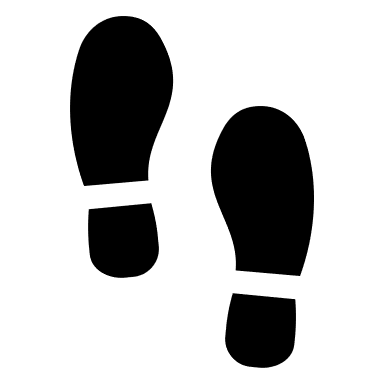 D) 2,000 steps
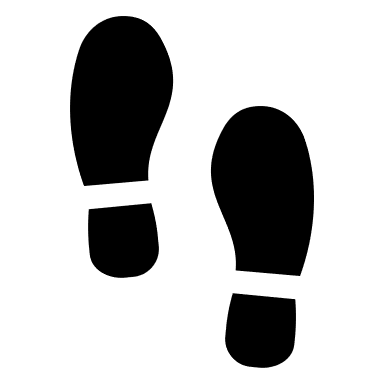 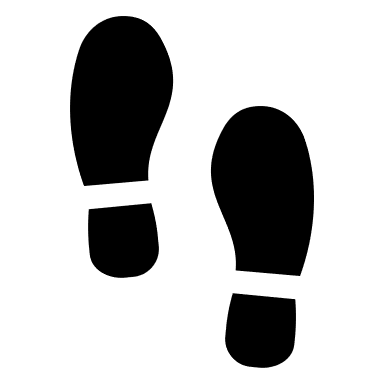 HOME
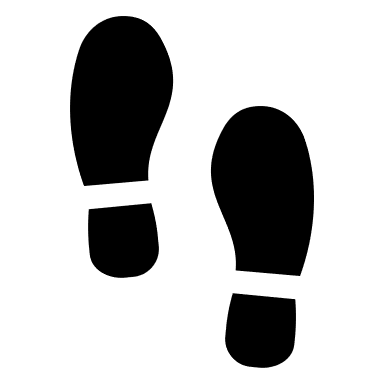 Column 5: fun facts
TRUE or FALSE: Research says walking or biking to school will help students do better in school.
ANSWER
200
TRUE
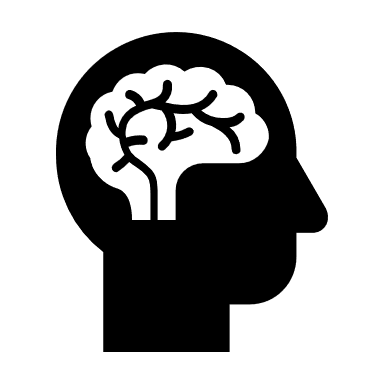 HOME
What type of clothing should you wear when walking or biking?
ANSWER
400
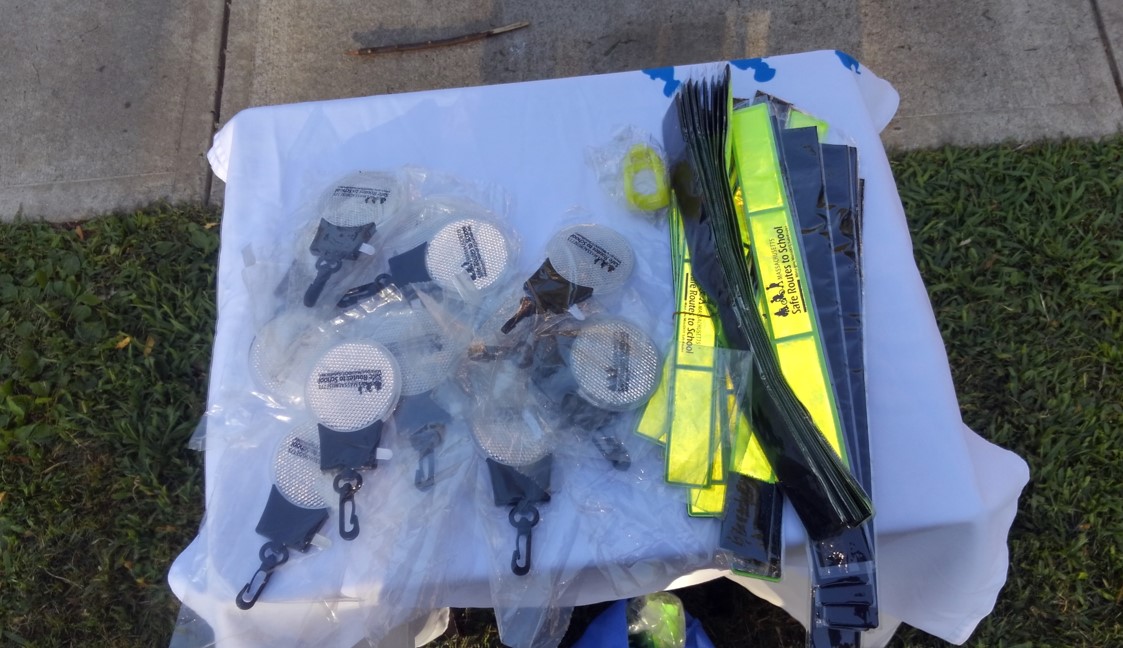 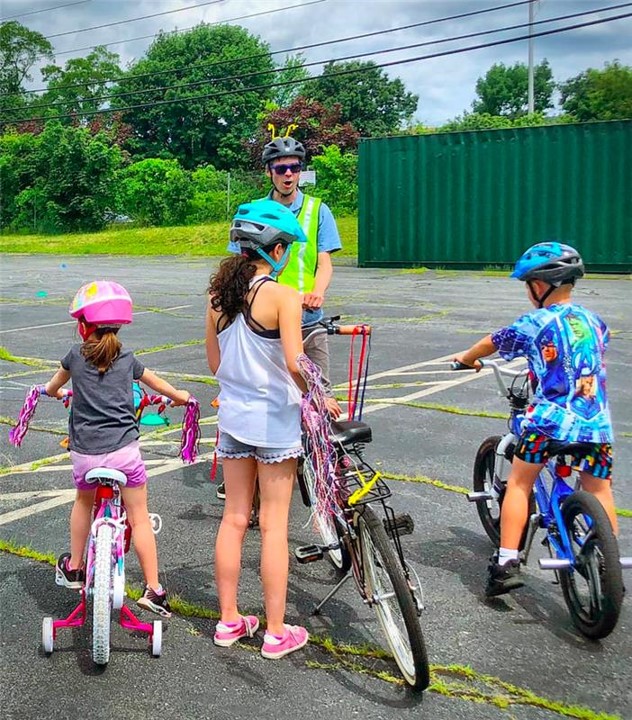 Bright, Reflective, Dress to be Seen
HOME
[Speaker Notes: Please clarify with students that they do not need a special wardrobe in order to bike. Anything that they have in their closet to help be seen is better than wearing head-to-toe dark clothing!]
If you get a crack in your helmet, what should you do?
ANSWER
600
Replace it!
HOME
[Speaker Notes: The helmet has done it’s job, but now that it’s compromised, it might not protect your head a second time.]
Who has the right of way on the road? List in order of who gets to go first: Bicycle, Horse, Vehicle, Pedestrian
ANSWER
800
Horse, Pedestrian, Bicycle, Vehicle
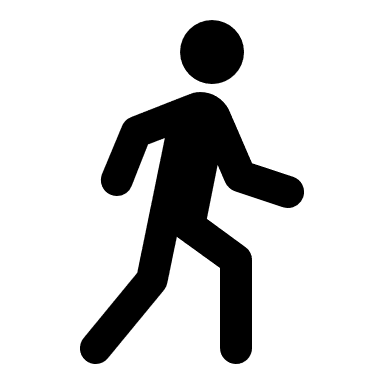 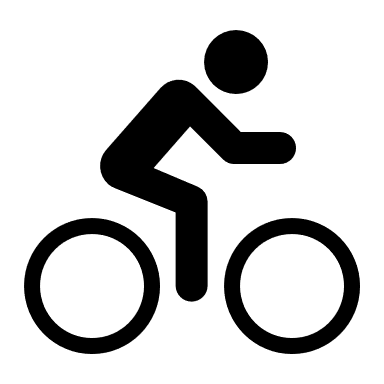 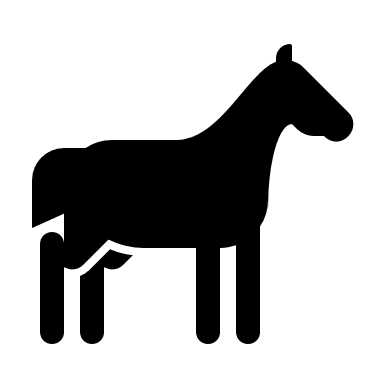 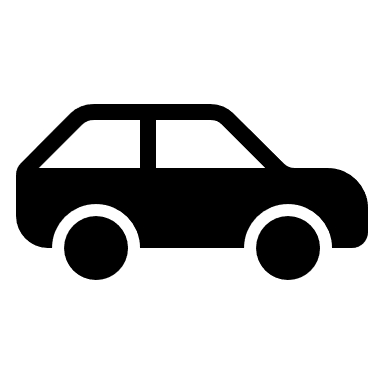 HOME
What does ABC stand for during a bike safety check?
ANSWER
1000
A = AirB = BrakeC = Chain
HOME
[Speaker Notes: Make sure you have air in the tires
Make sure you have working brakes
Make sure your chain is on and clean]
Bonus Question
List 3 good reasons why you should walk or bike
ANSWER
1. Health/Exercise2. Transportation3. Environmental4. Economical
DONE
[Speaker Notes: This is more open ended but a good discussion question!]
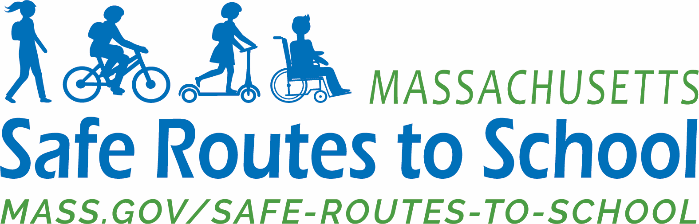 THANKS FOR PLAYING!
For more information and safety resources, please visit
 https://www.mass.gov/safe-routes-to-school